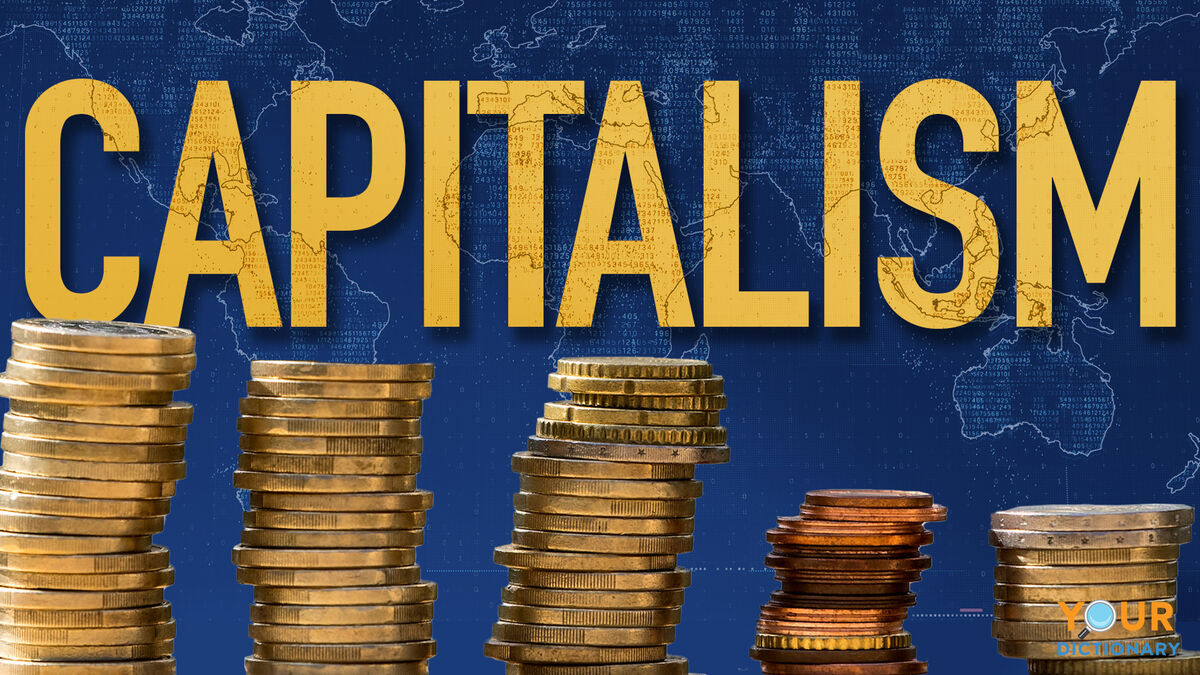 The importance of money in a capitalist economy
Money and the price mechanism in a capitalist economy - The most significant role of money lies in the functioning of the price mechanism. The price system functions through prices of goods and services. Prices determine the production of innumerable or uncountable goods and services.
   They organize production and help in the distribution of goods   and    services. Since prices are expressed in money, the price mechanism under capitalism can not function without money.
Importance in Consumption –
 Under capitalism, the consumer is the king who buys only those commodities which give him the maximum satisfaction with a given money income. This he does by equalizing the marginal utilities of different goods he wishes to buy.
When the price of each commodity expressed in money equals its marginal utility, the consumer gets maximum satisfaction. Thus money enables or gives a consumer to make a rational choice out of the various commodities he wants to buy with his given money income
Importance in Production – 
Money is equally important for the producer who buys and sells inputs and outputs in terms of money. (i) The use of money enables a producer to concern trade on the organization of the production process. (ii) It also help in borrowing and lending which are essential part of production process.
Importance in Distribution – 
Money is also plays an important role in the process of distribution of national income among various factors of production in the form of wages, rent, profit and interest. All these incomes are measured received in terms of money.
Basis of Credit –
 The entire capitalist system of production is based on credit. Credit instruments are a form of money which is issued by banks to facilitate trade, commerce, industry, agriculture, transport, etc. under capitalism.